Judita Beinortaitė  | FTX General Group Meeting |  21.02.2023
Plasma Density Evolution Background to the Ion-motion Recovery in a Beam-driven Plasma-wakefield Accelerator
Judita Beinortaitė
Limits of conventional accelerator cavities
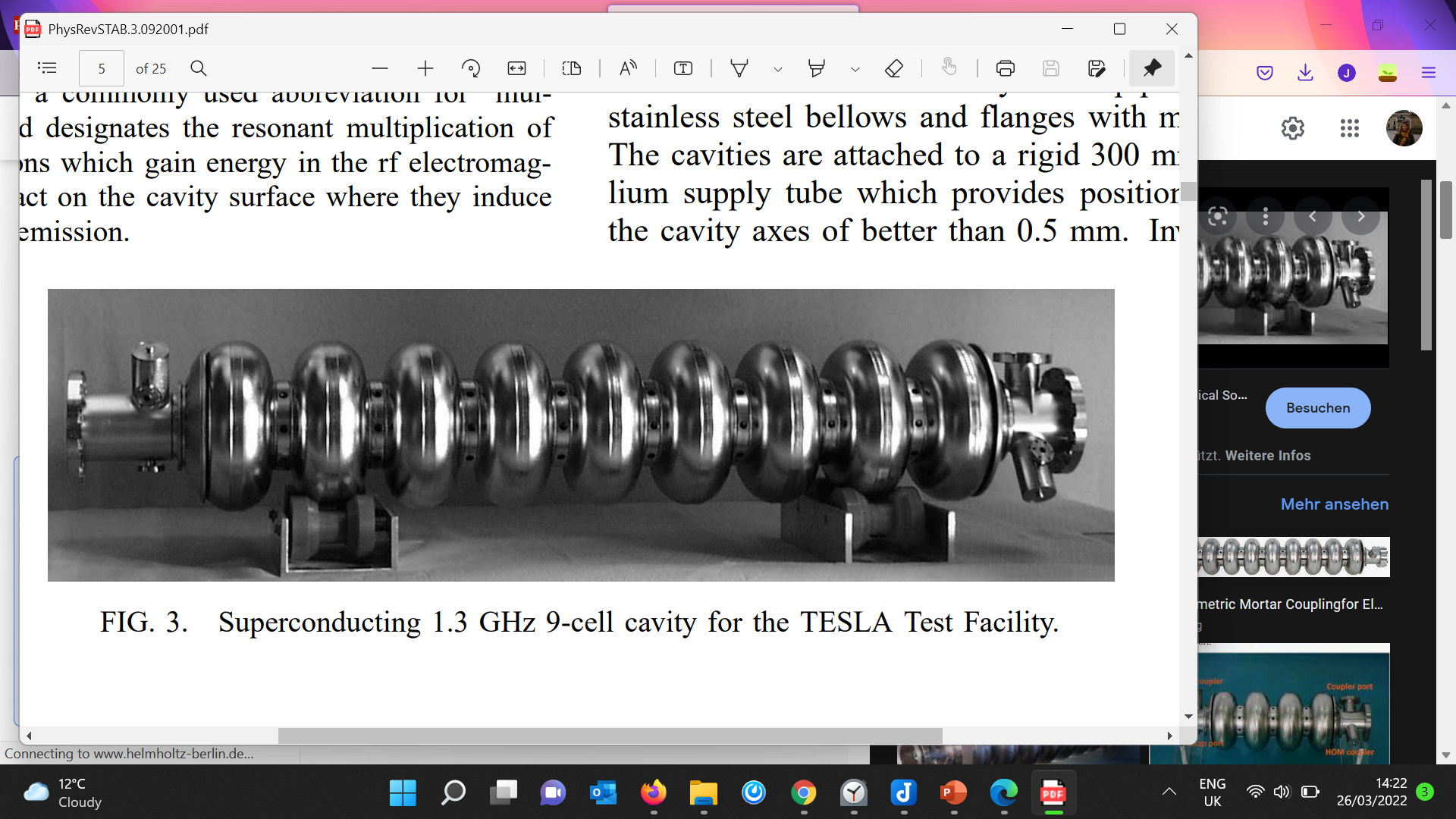 Radio-frequency cavities - material breakdown limitation beyond O(100) MV/m.
Accelerators today & plans for higher energies –size and cost issues.
Example: Conventional accelerating cavity (TESLA SRF).
B. Aune et al. Physical Review Special Topics – Accelerators and Beams 3.092001 (2000).
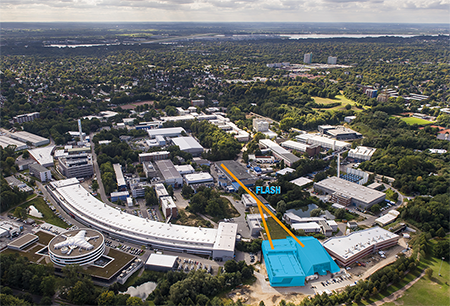 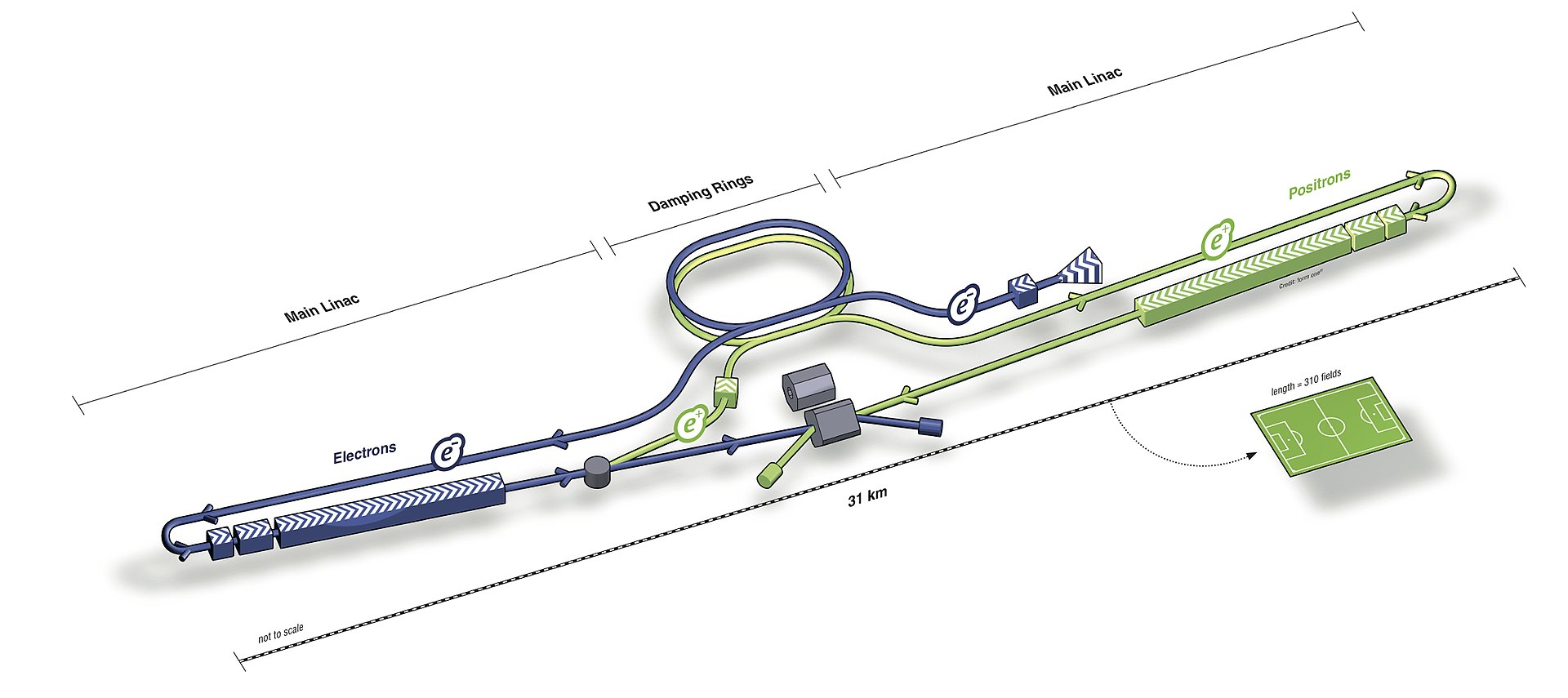 315 m
31 km
International Linear Collider design.
ILC (2012).
FLASH Free-Electron Laser.
DESY
2
Beam-driven PWFA
Plasma allows for GV/m fields.
Energy doubling of 42 GeV electrons in 85 cm, 2007 (I. Blumenfeld et al., Nature, 445, 741-744).
42% energy transfer efficiency and per-mille energy spread, 2021 (C. A. Lindstrøm et al. Phys. Rev Let., 126.014801).
Example - FLASHForward:
Discharge-capillary plasma target.
Electron bunch divided to:
Driving bunch, creates wakefield in the plasma.
Trailing bunch, accelerated by fields in the plasma.
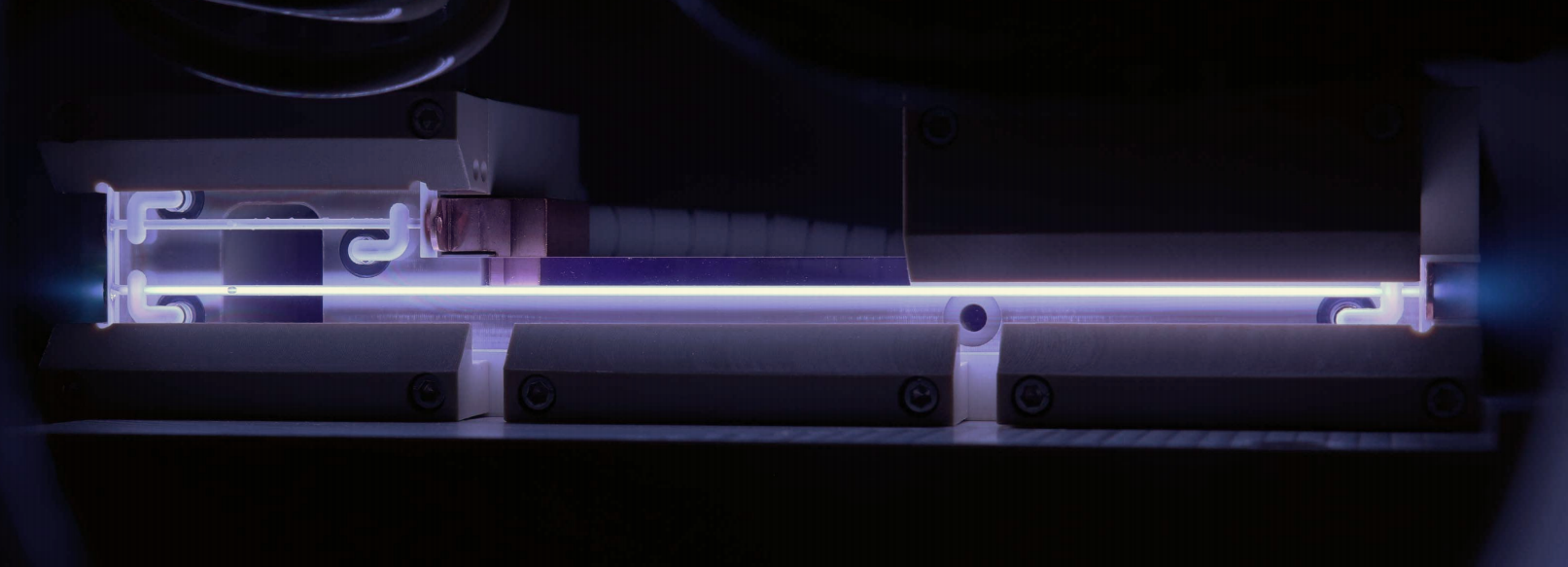 50 mm and 100 mm discharge capillary plasma targets at FLASHForward.
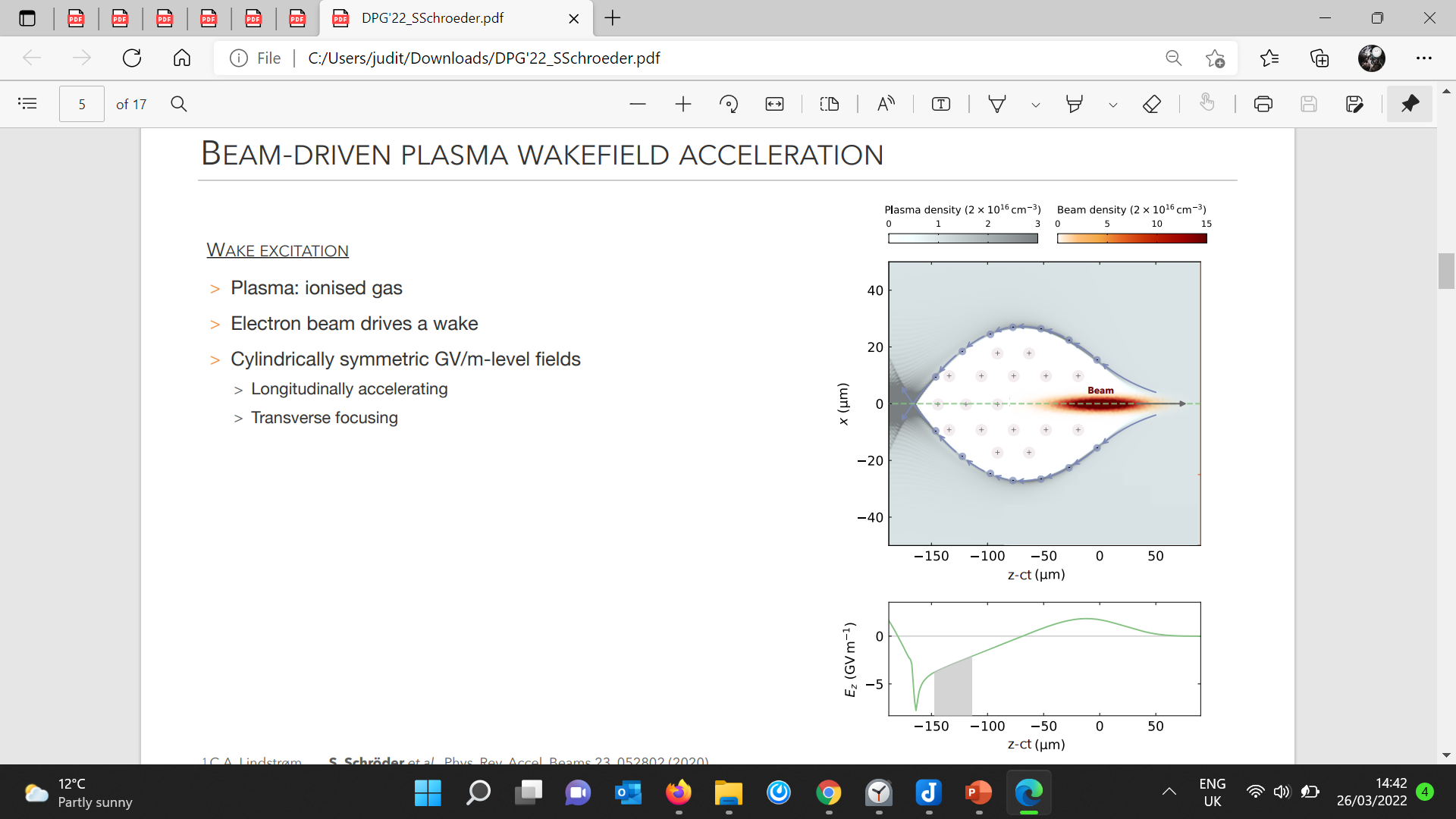 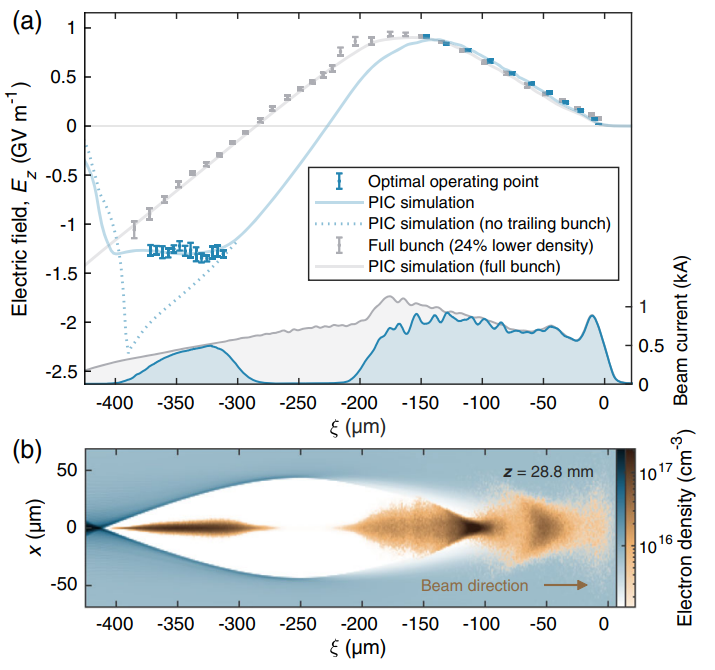 Trailing 
bunch
Driver
Acceleration in plasma wakefield
Image courtesy: Sarah Schröder
Wakefield in the plasma.
C. A. Lindstrøm et al. Phys. Rev Let., 126.014801 (2021).
3
Meeting future facility standards: high repetition rate
number of bunches per macro-pulse
High-repetition-rate operation standards.
Example: luminosity in colliders.
Existing PWFA facilities - far from these repetition rate requirements.
the rate of macro-pulses per second
1ILC. arXiv:0712.1950v1 (2007).
2CLIC. CERN-2012-007 (2012).
3FLASH. New J. Phys. 18 062002 (2016).
4
Long-term ion motion
Previous work on ion motion:
Post-wakefield ion motion observed.
Ions carry most deposited energy on 1 ns timescale.
How long does it last?
Cannot simulate with PIC.
Need measurements.
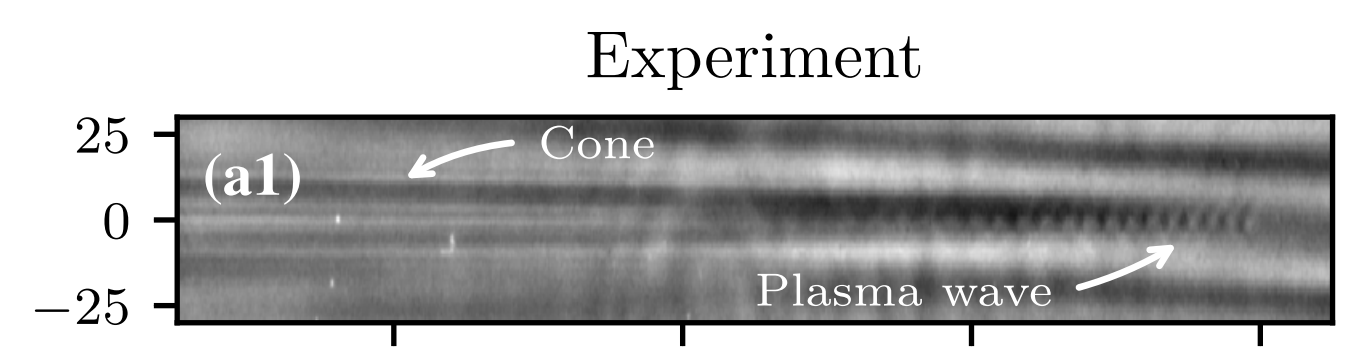 Wakefield dissipation
Ion Motion onset
Experiment
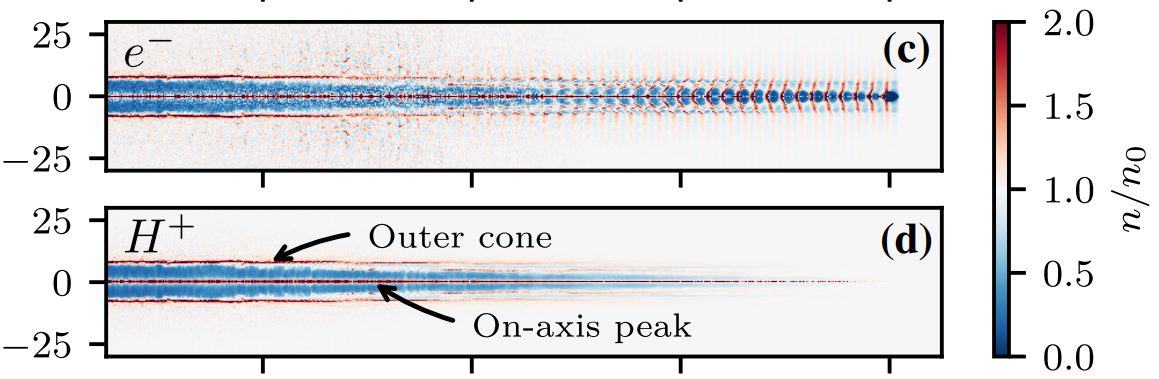 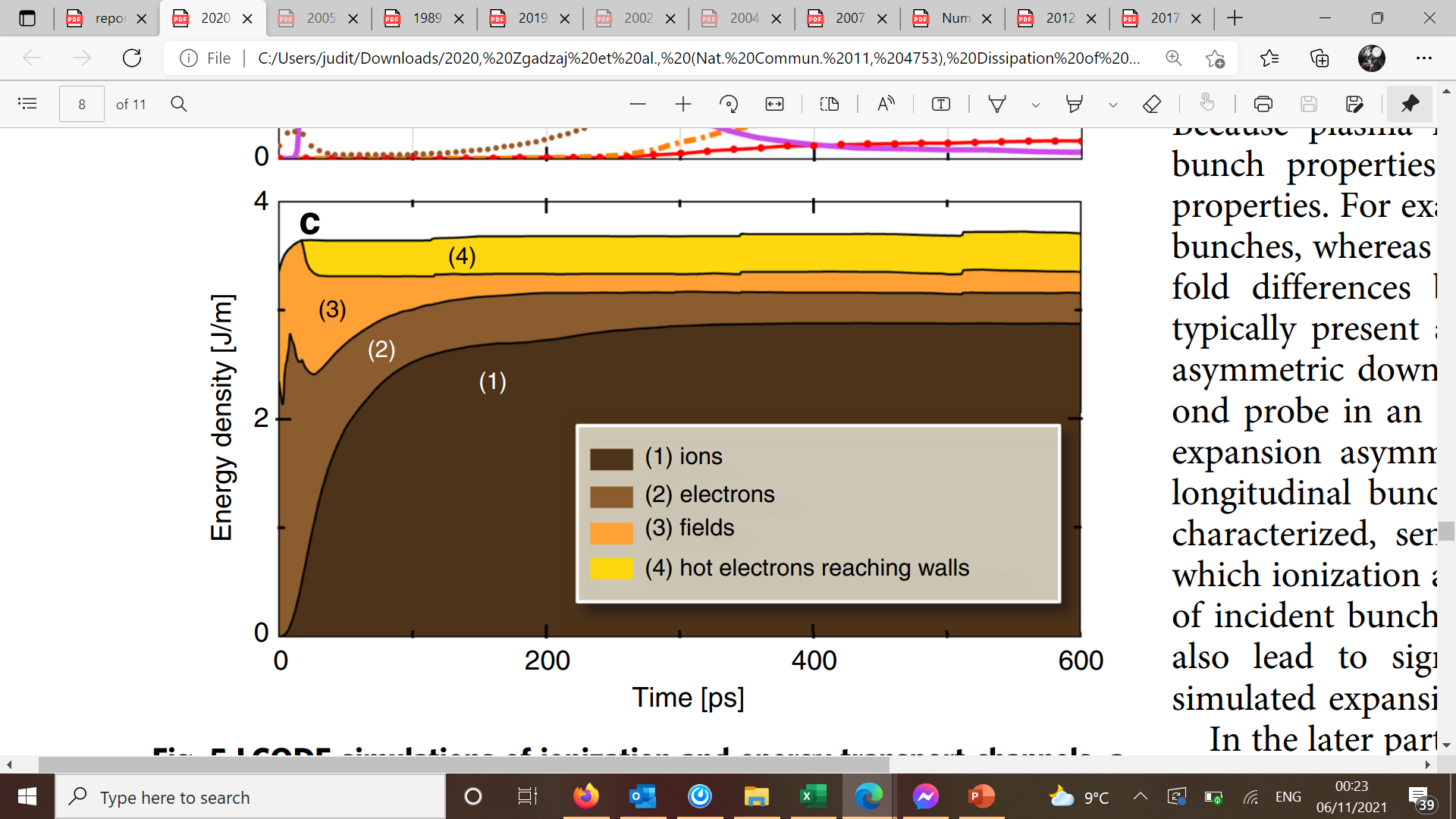 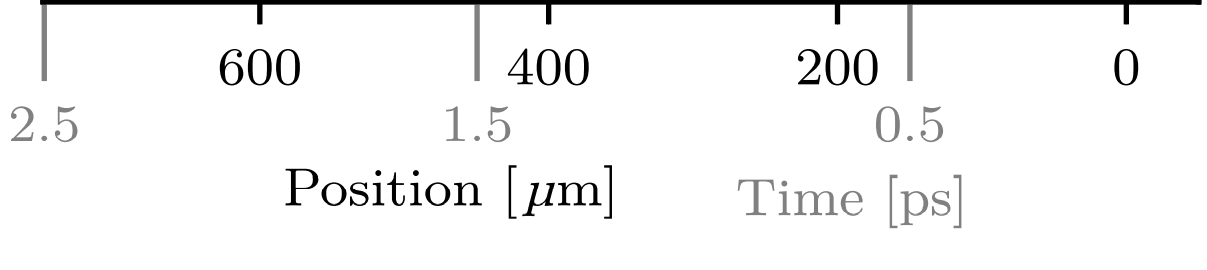 Simulation
Ion-channel formation from a plasma wakefield
M. F. Gilljohann et al. Physical Review X 9.011046 (2019).
Energy transport channels in PWFA.
R. Zgadzaj et al. Nature Communications 11.4753 (2020).
5
Probing long-term ion motion at FLASHForward‣‣
Unperturbed dataset
Probe bunch-pair
Trailing bunch
Driving bunch
Perturbing bunch alone
Perturbing bunch
Perturbed dataset
Perturbing bunch
Probe bunch-pair
Trailing bunch
Driving bunch
Time
Bunch separation, 0.77 ns – 600 µs in 0.77 ns steps
Probe-bunch technique for observing the long-term ion motion.
R. D’Arcy, et al. Nature 603, 58 62 (2022)
Long-term Ion-motion is caused by the perturbing bunch.
The effects of ion motion are observed on the probe bunch.
Comparison between Unperturbed and Perturbed datasets:
Evolution of ion motion,
Time of ion motion recovery.
6
The FLASHForward‣‣ facility
1 GeV, 1 nC, up to 10 Hz electron beams from FLASH linac.
0.77 ns two-bunch separation: 
Stems from 1.3 GHz RF frequency.
Allows FF>> to study high-repetition-rate operation in PWFA.
Separated in multiples of 0.77 ns
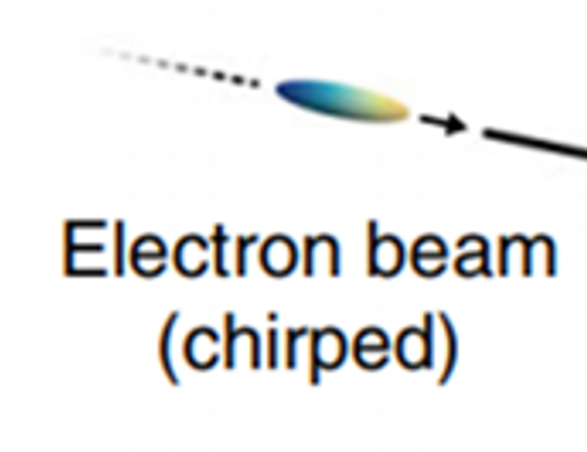 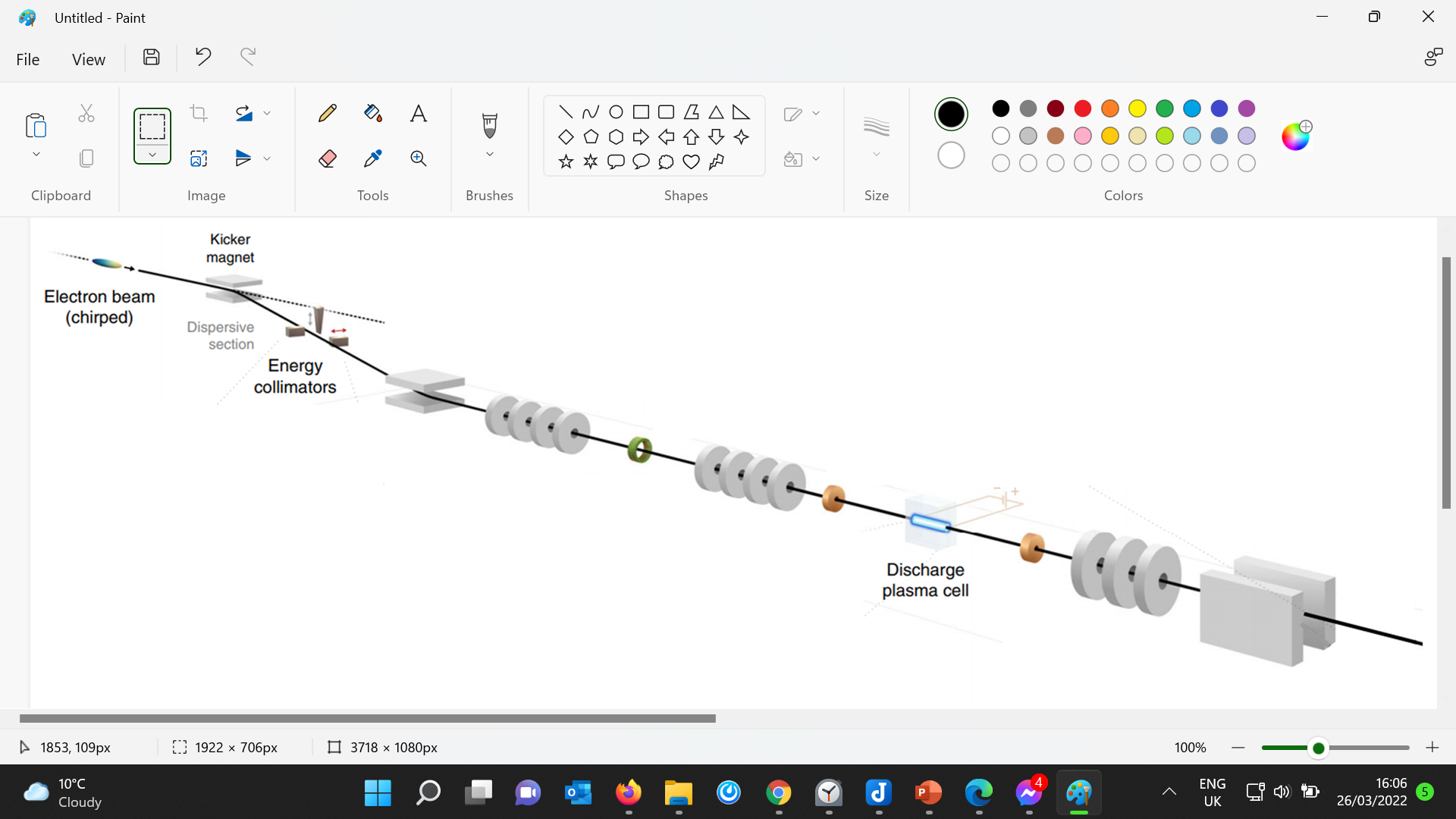 7
The FLASHForward‣‣ facility
Bunches are dispersed by a dipole, and their energy spectra are imaged on scintillation screens.
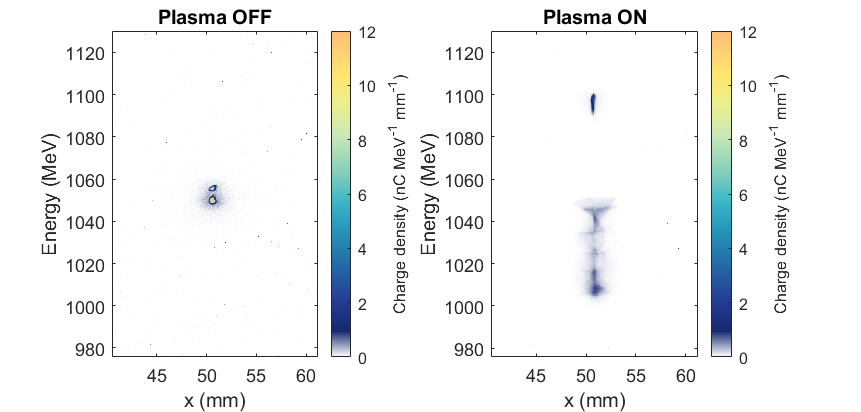 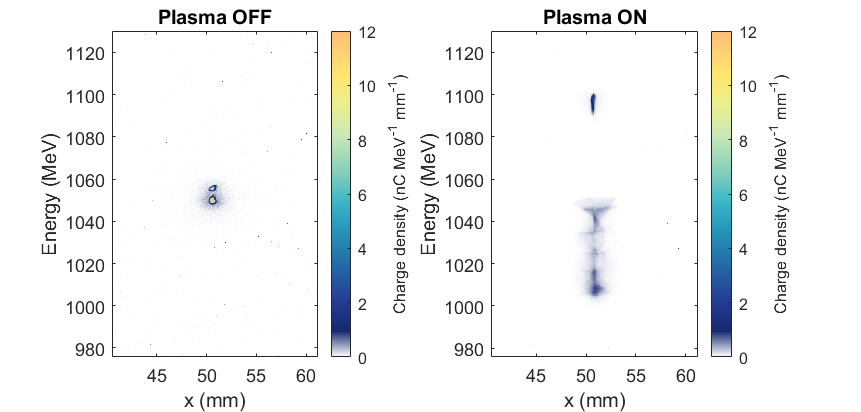 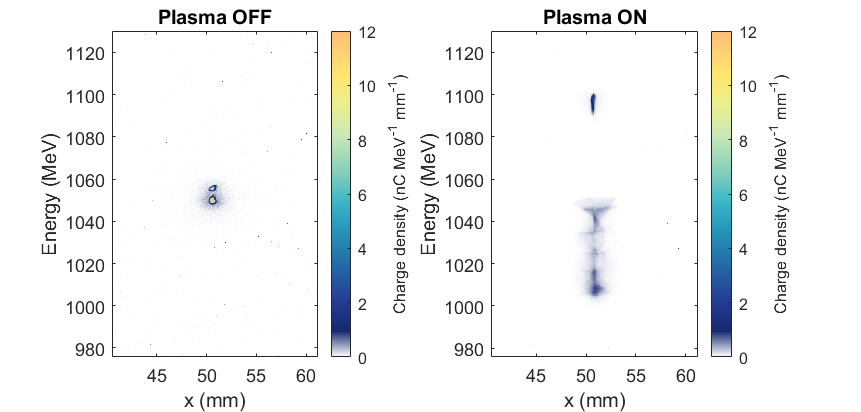 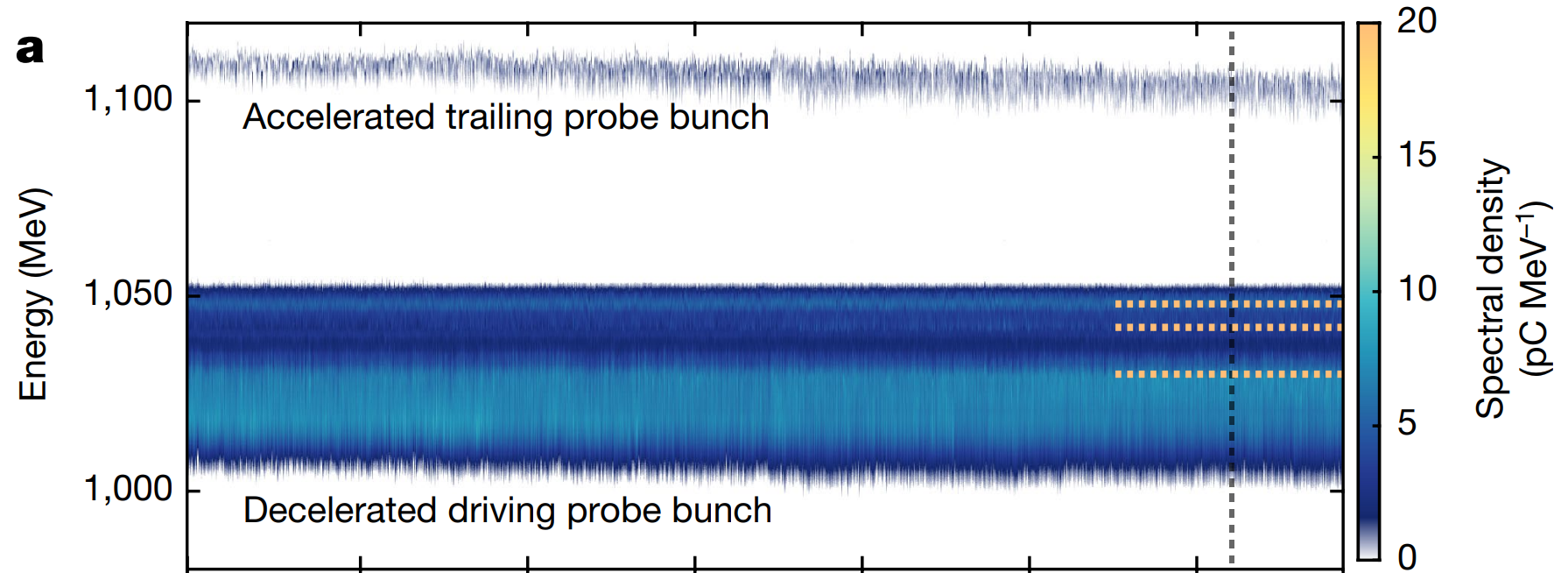 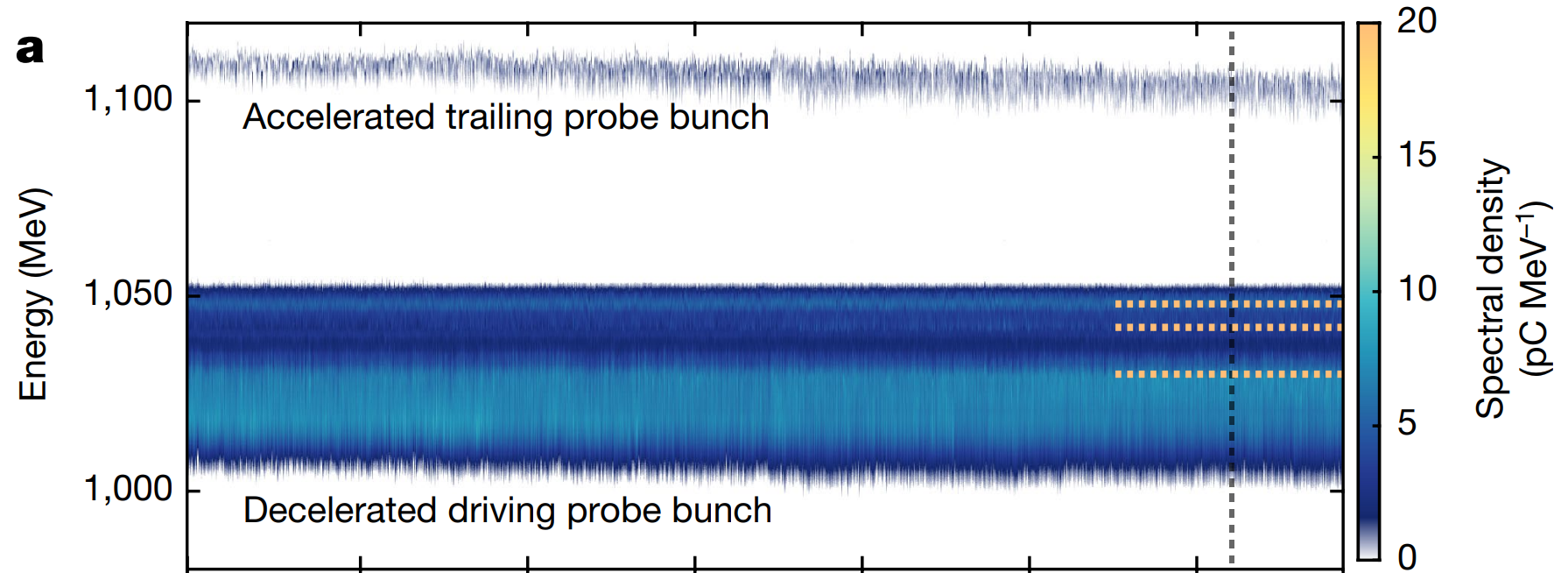 trailing bunch
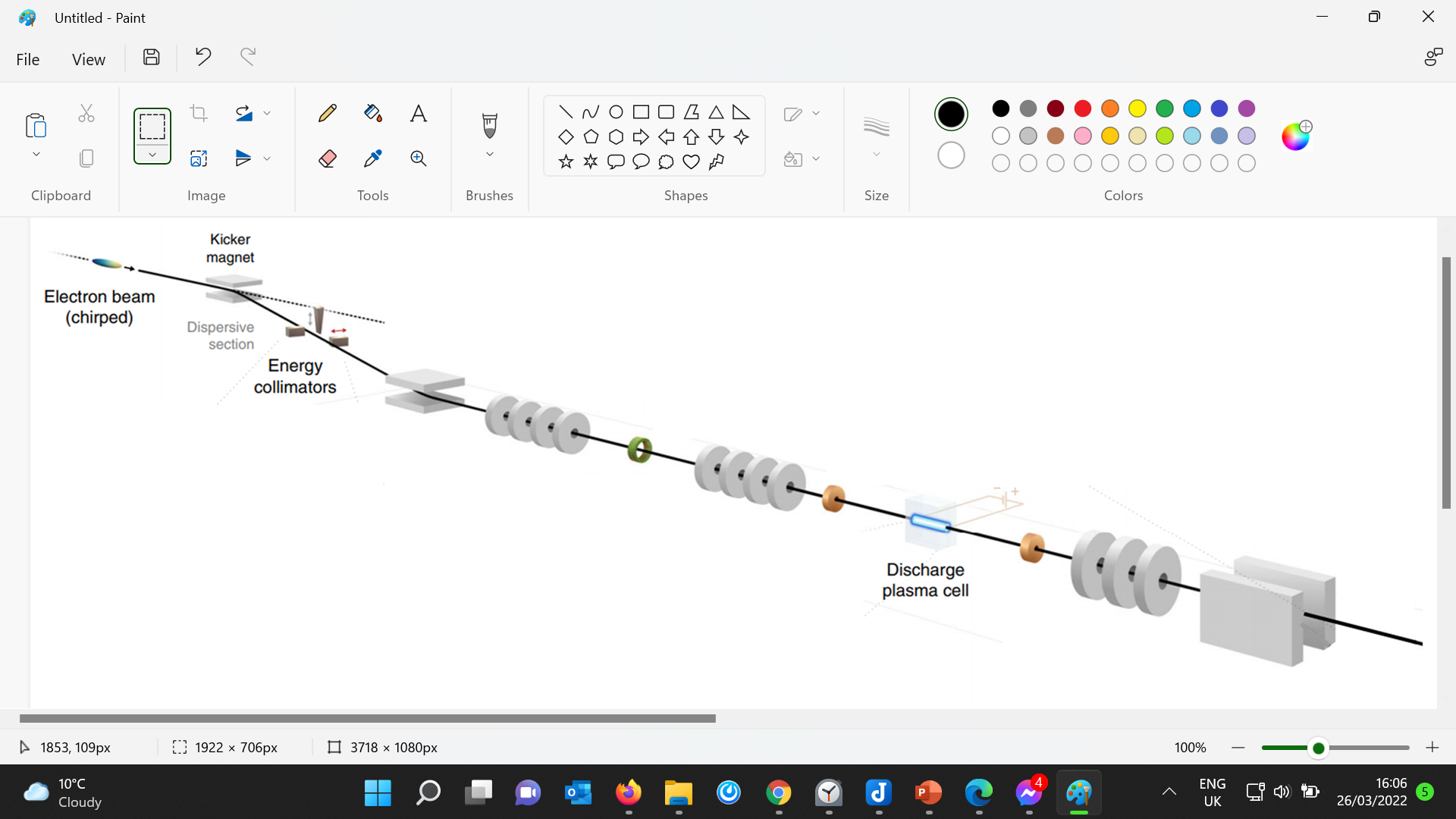 Dispersing dipole
driver
Screen
Energy-dispersed probing bunch-pair images
Energy projection
8
Recovery time measurement
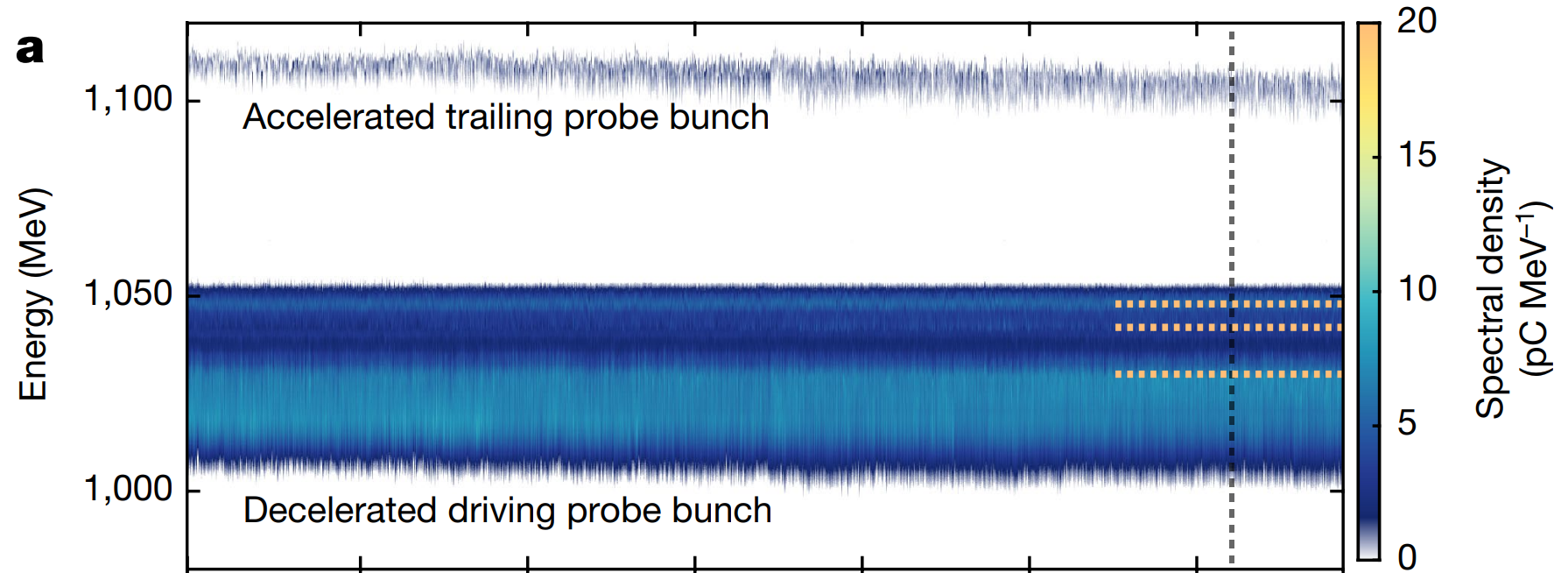 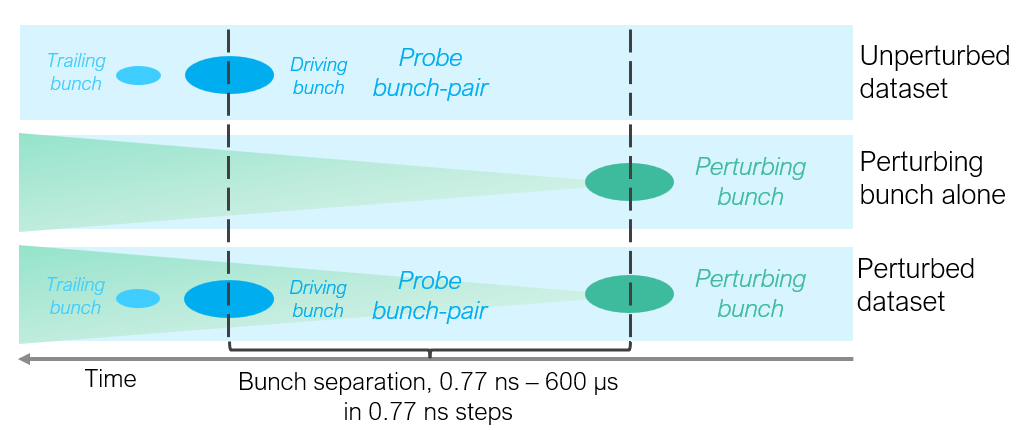 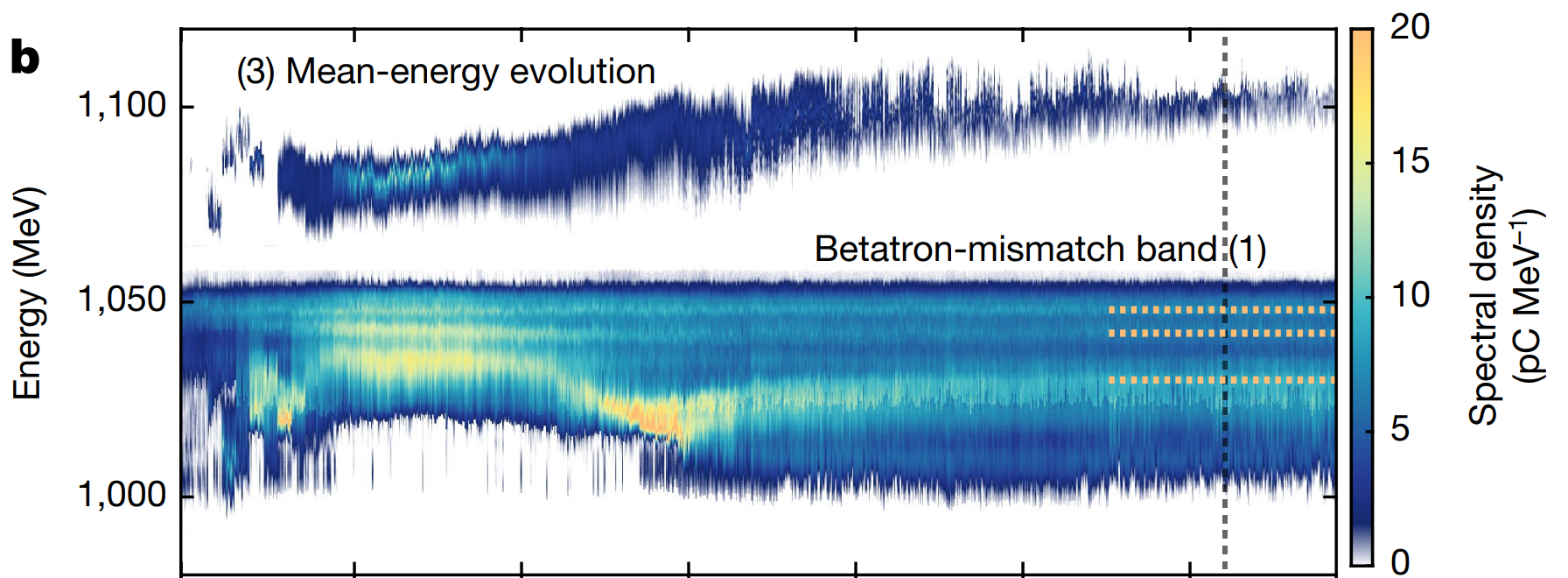 Recent results from FLASHForward:
Recovery time is 63 ns
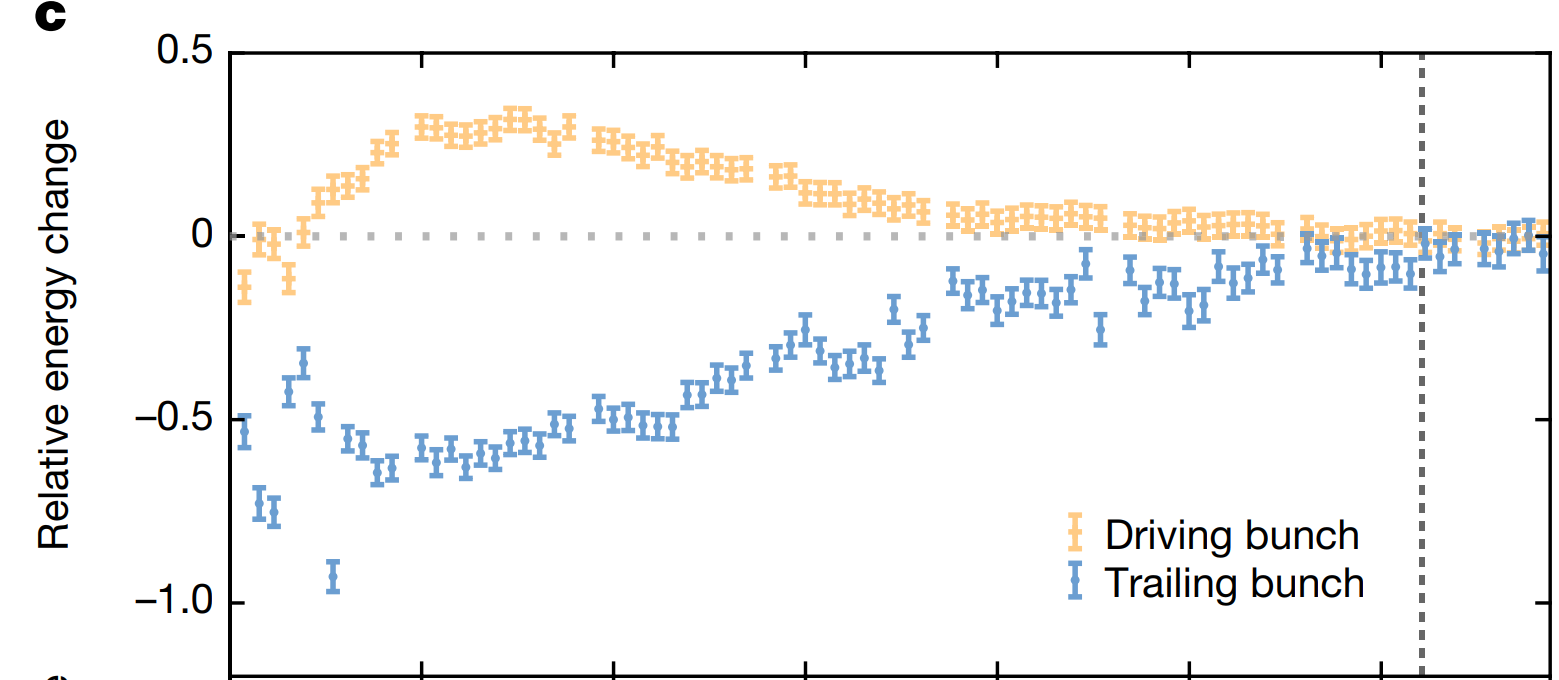 Recovery time of a beam-driven plasma wake.
R. D’Arcy, et al. Nature 603, 58–62 (2022).
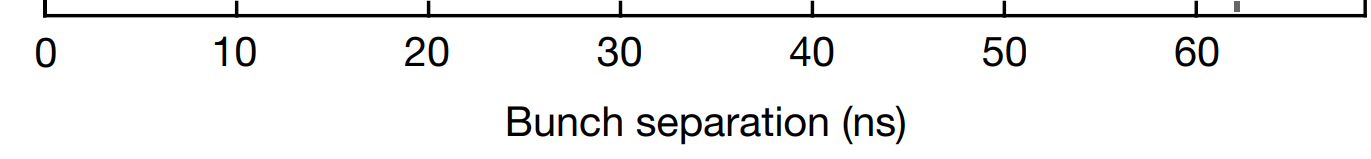 9
Modelling long-term ion motion perturbation
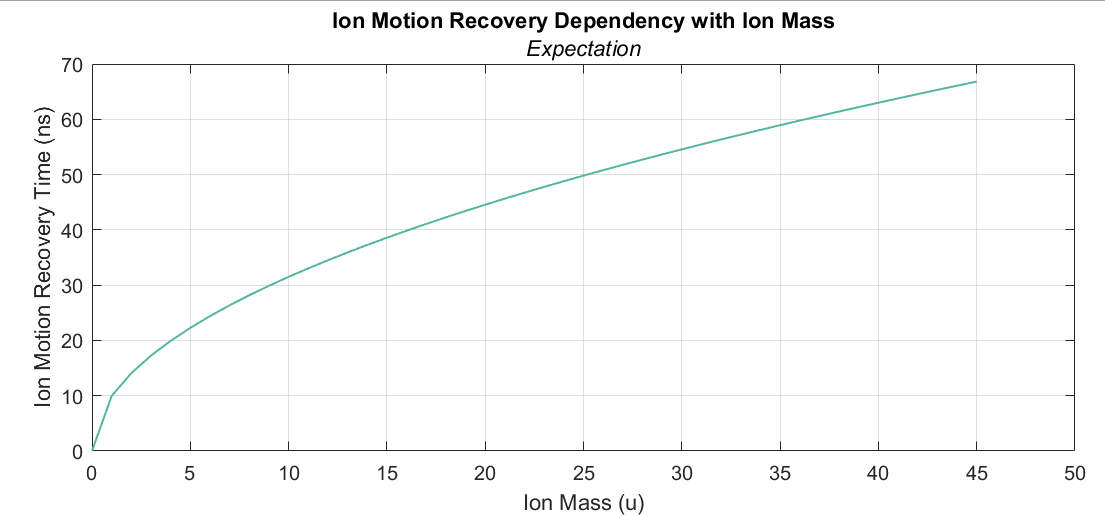 Neon
Argon
Hydrogen
Nitrogen
Result deviating from 10 ns – different dynamics.
Compare recovery time vs ion mass, keep all else consistent:
Wakefield strength
Temperature
Plasma density
Neutral gas density
…
1Chen, F. F. (2016). Introduction to Plasma Physics and Controlled Fusion (3rd ed.). Springer.
10
Equivalent parameters in argon vs hydrogen
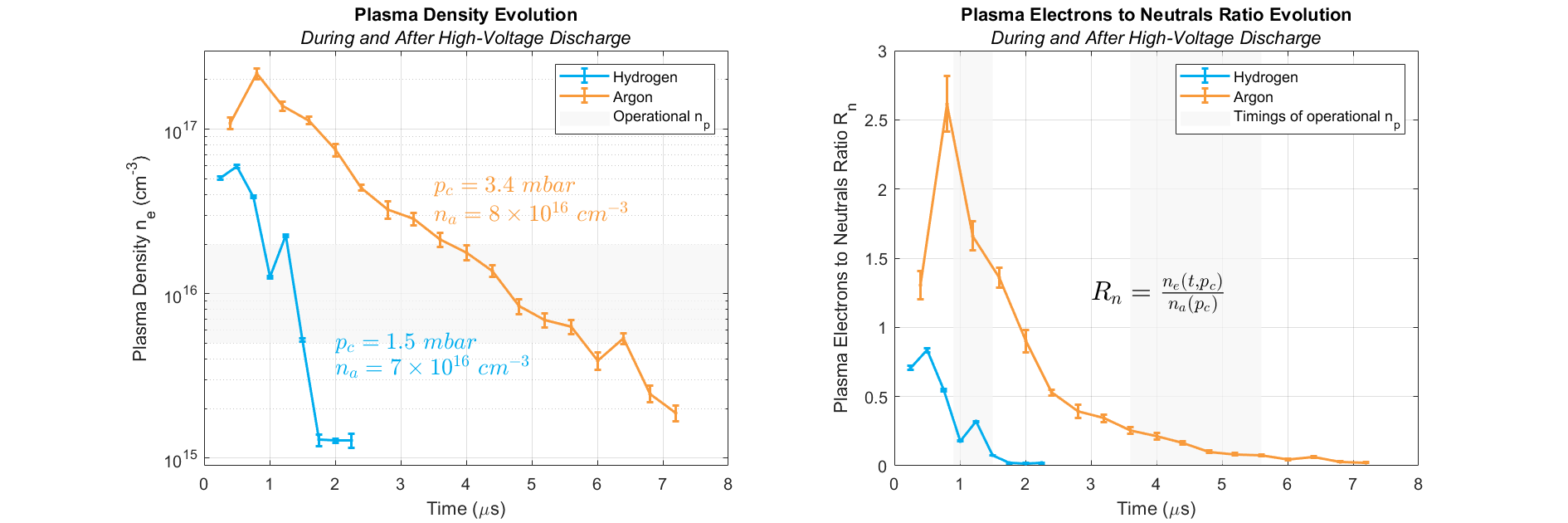 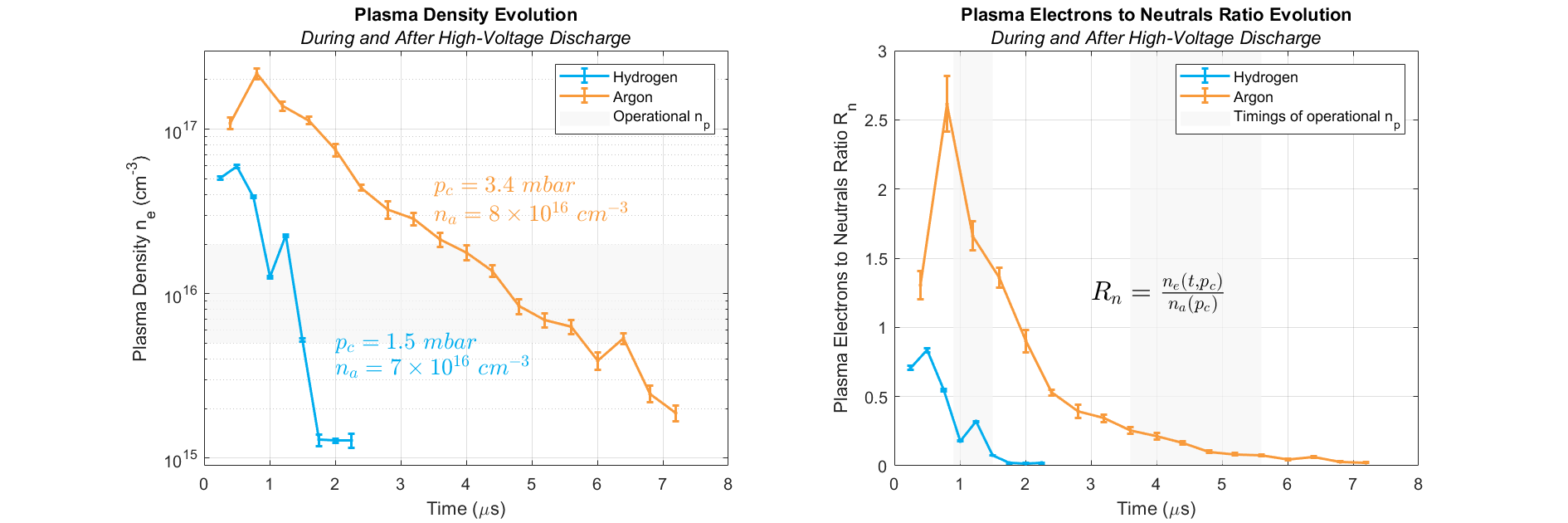 11
Summary
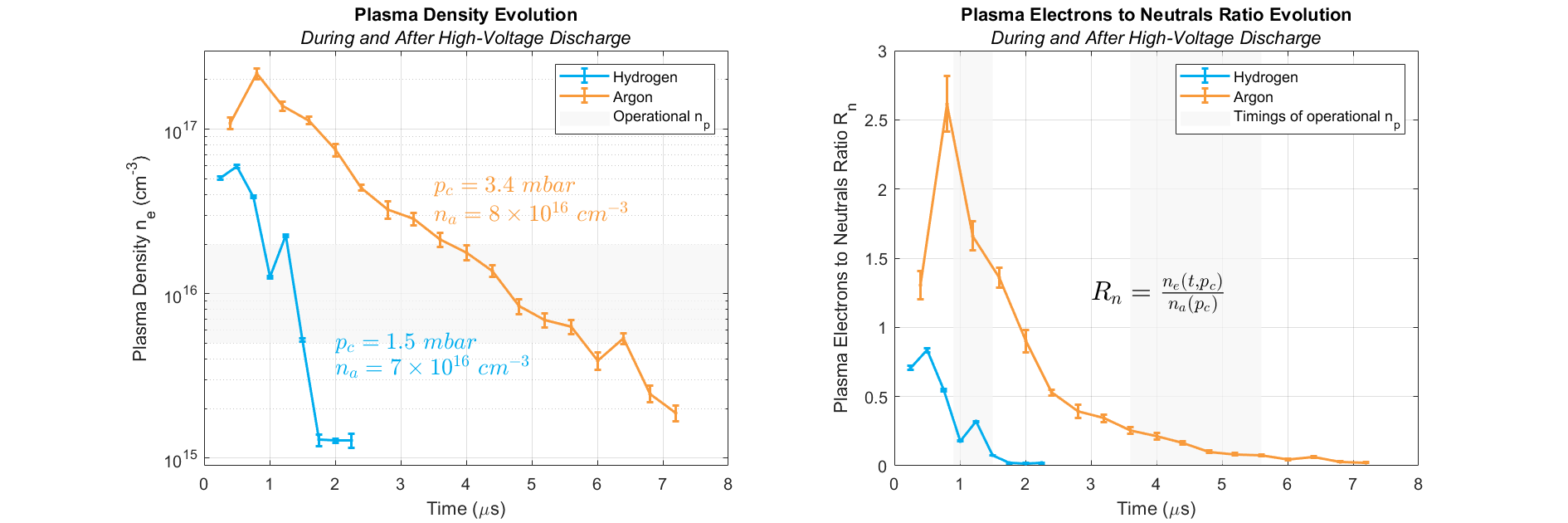 Outlook
Beam-based measurements will be undertaken this year after the FLASH and FLASHForward re-comissioning.
These are essential steps to realizing high-repetition-rate operation in PWFA.
High-luminosity PWFA – viable alternative for future accelerator facilities.
12
Thank you!
13
Recovery time measurement – beyond 63 ns
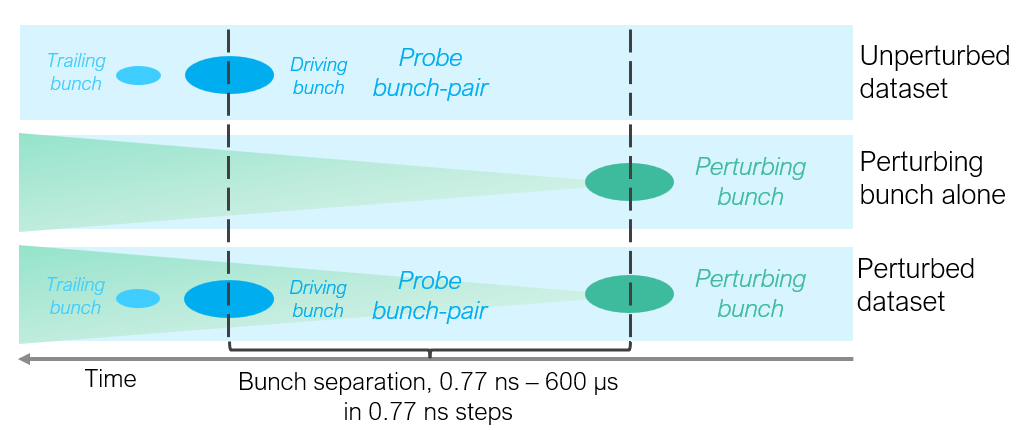 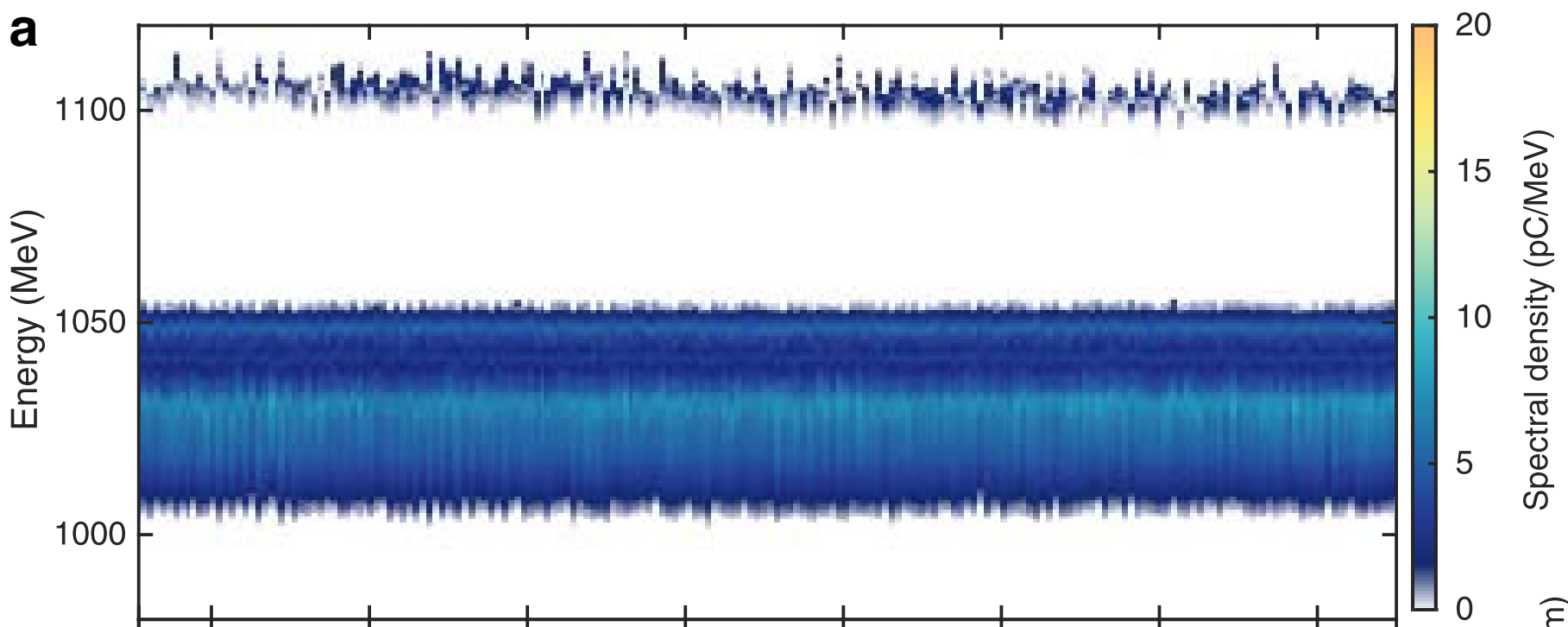 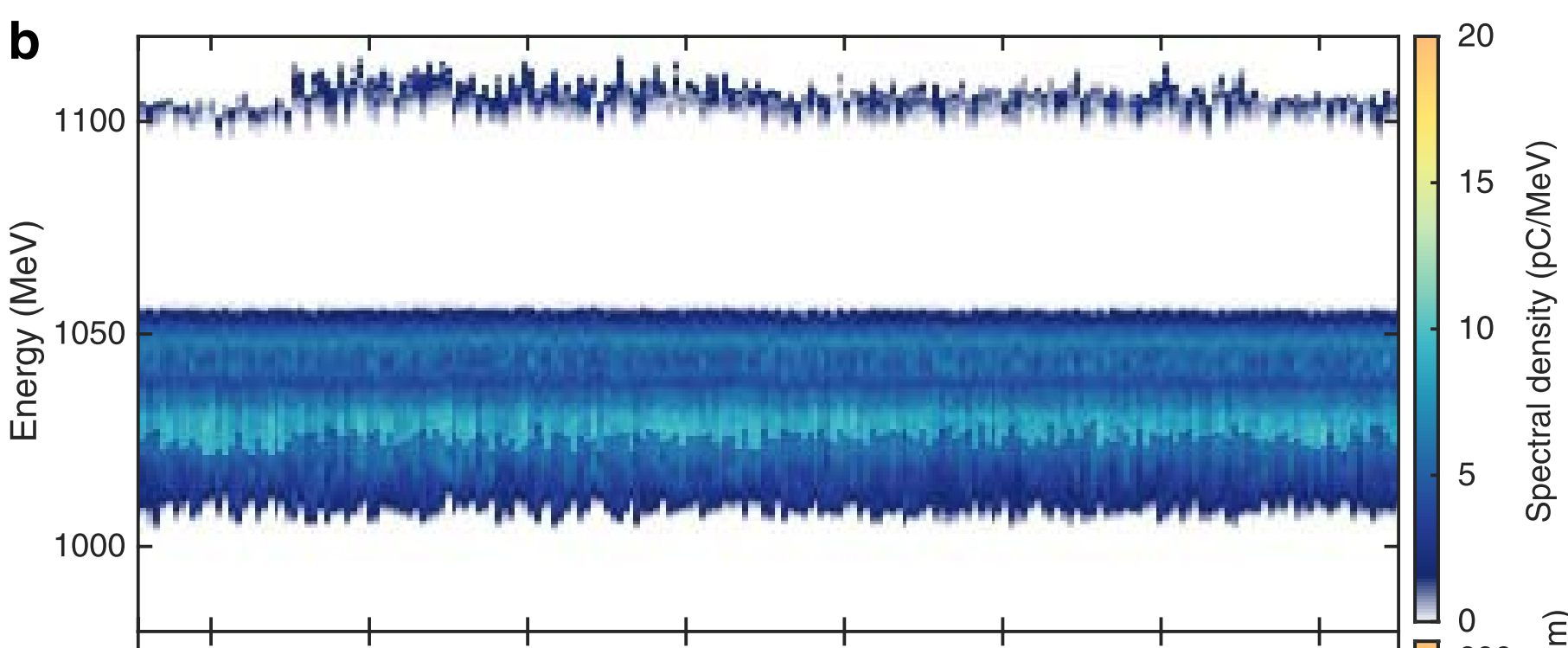 Recent results from FLASHForward:
Probing recovering ion motion with electron bunch-pair,
Observing the recovery time.
Recovery time is 63 ns.
Energy spectra same for Unperturbed and Perturbed beyond 63 ns.
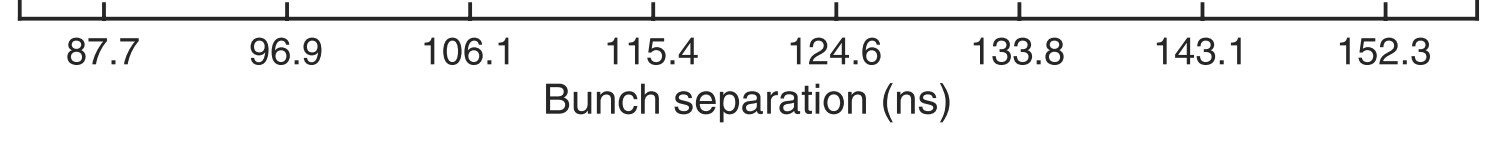 Continued recovery time scan.
R. D’Arcy, et al. Nature 603, 58–62 (2022).
14